Социальный проект «Можешь - помоги»
Руководитель: Изотова Надежда Владимировна
Цель проекта:
Дать понять одиноким, отчаявшимся старикам, что они нужны.
Объяснить им, что своим жизненным опытом они могут поделиться с молодым поколением.
Оказываем помощь одиноким пожилым людям в период пандемии.
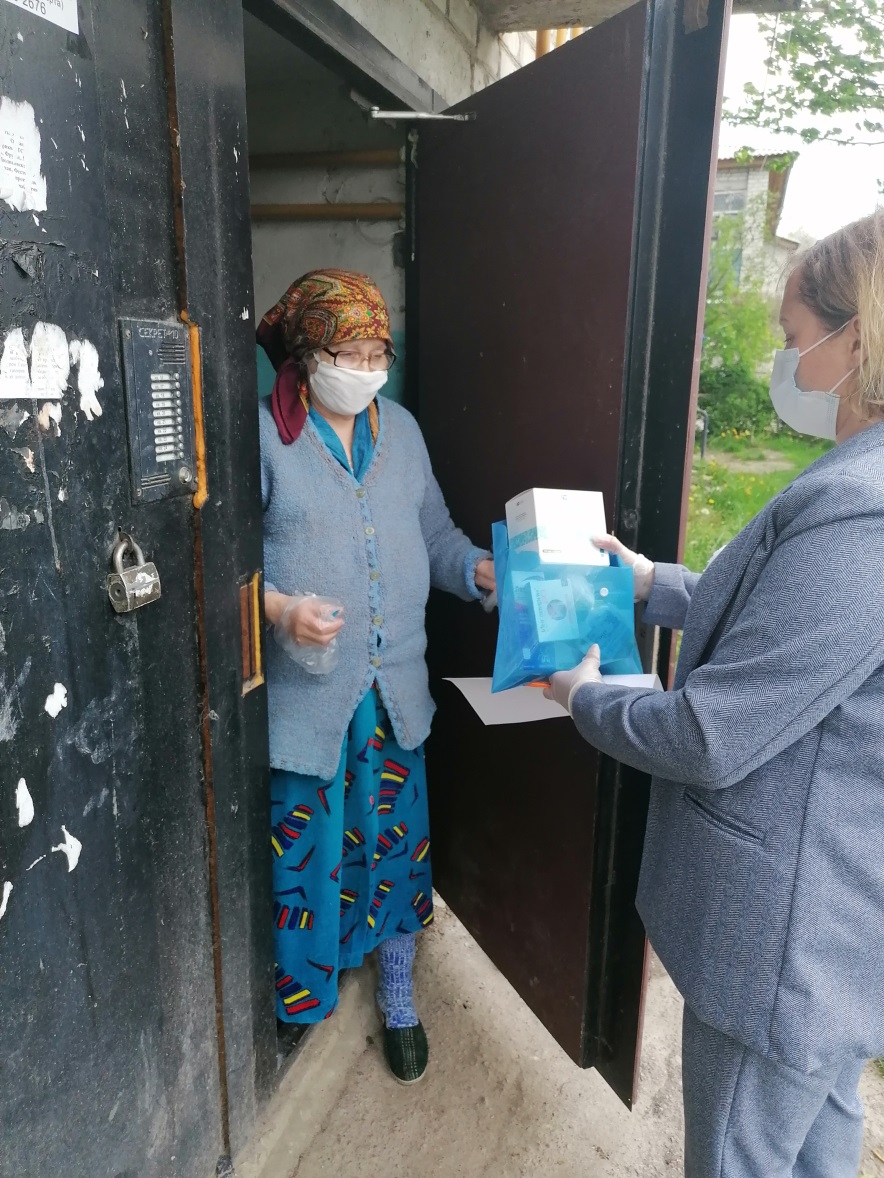 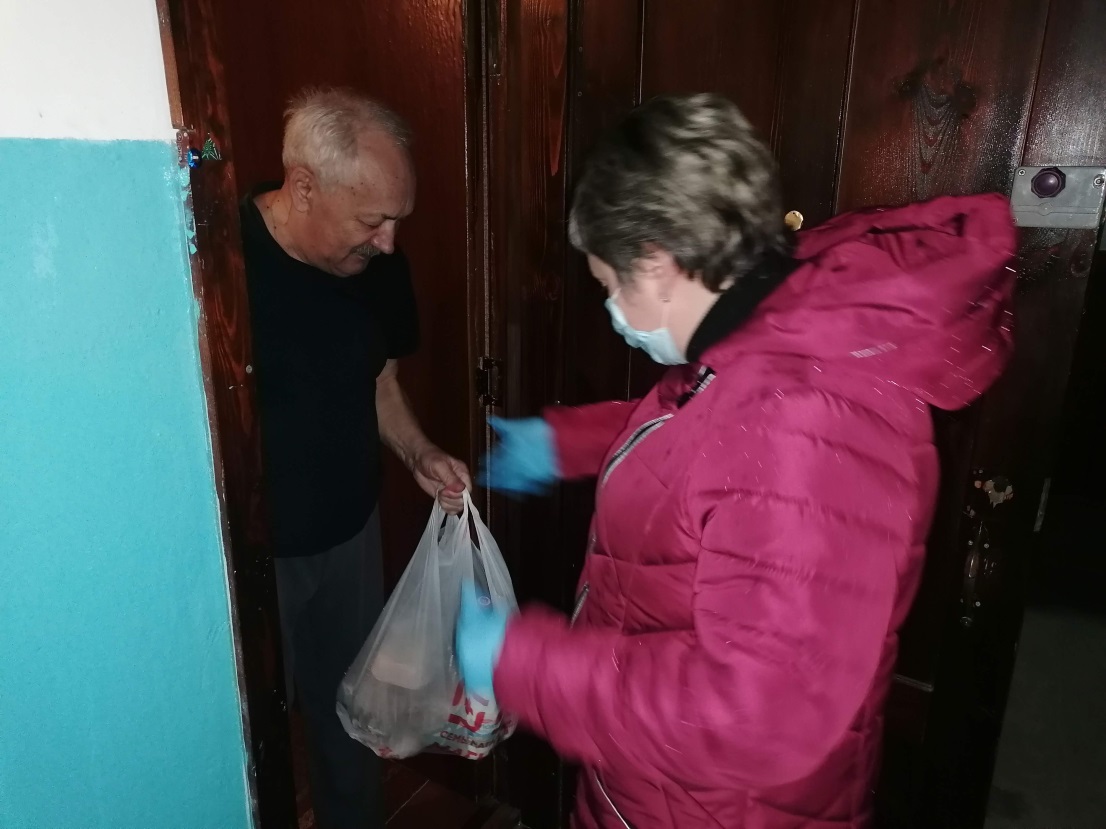 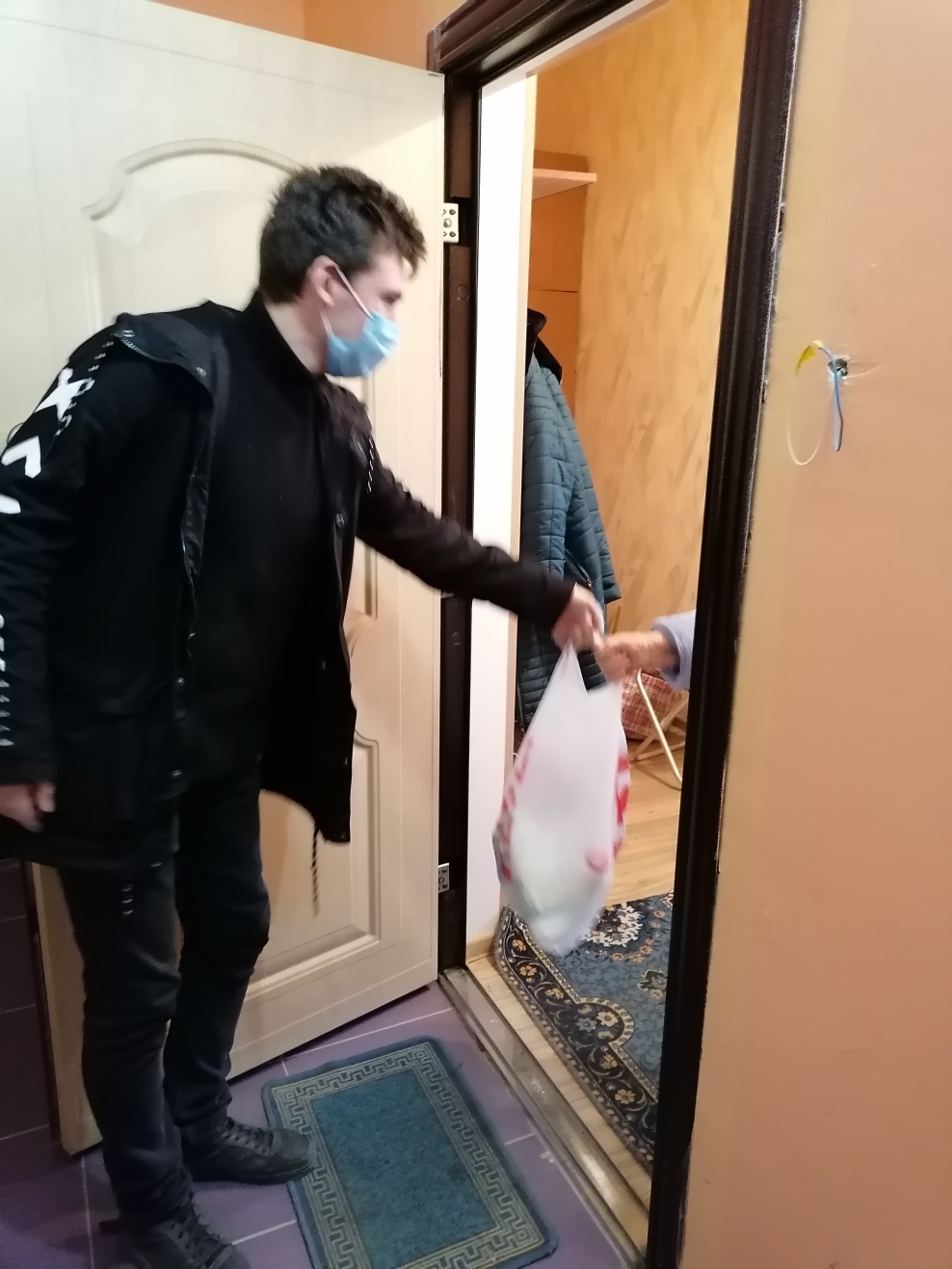 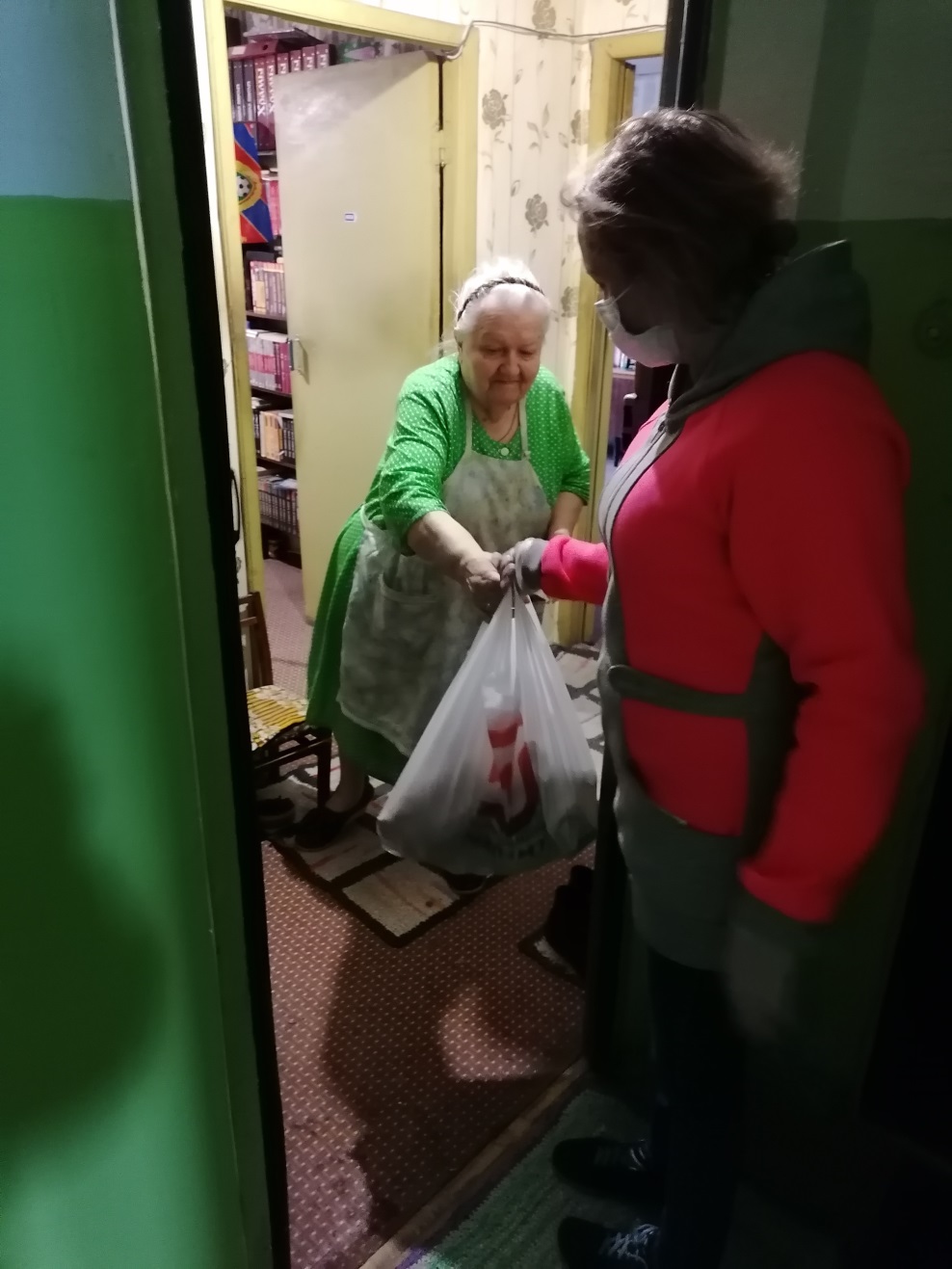 Поздравляем с праздниками.
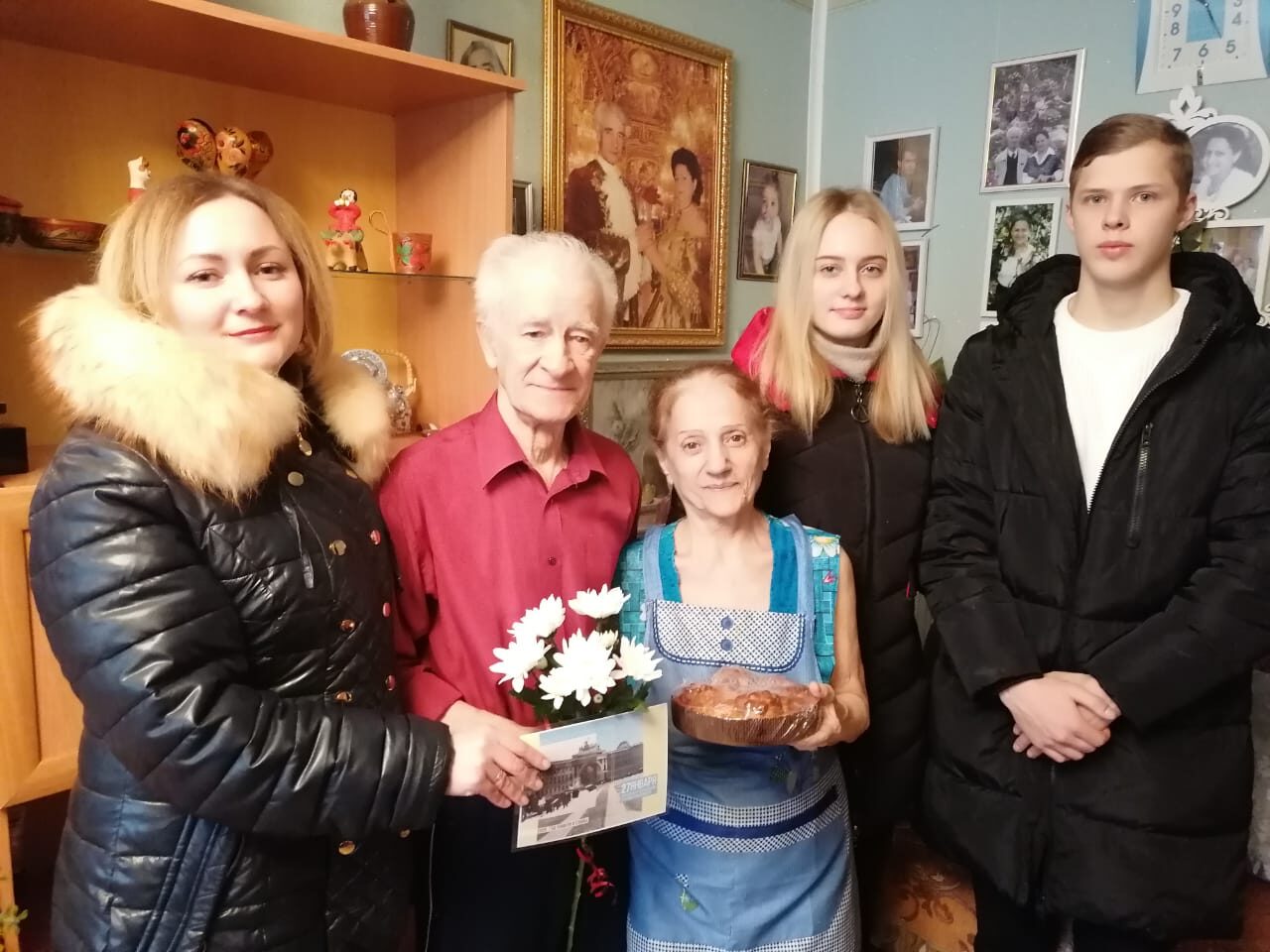 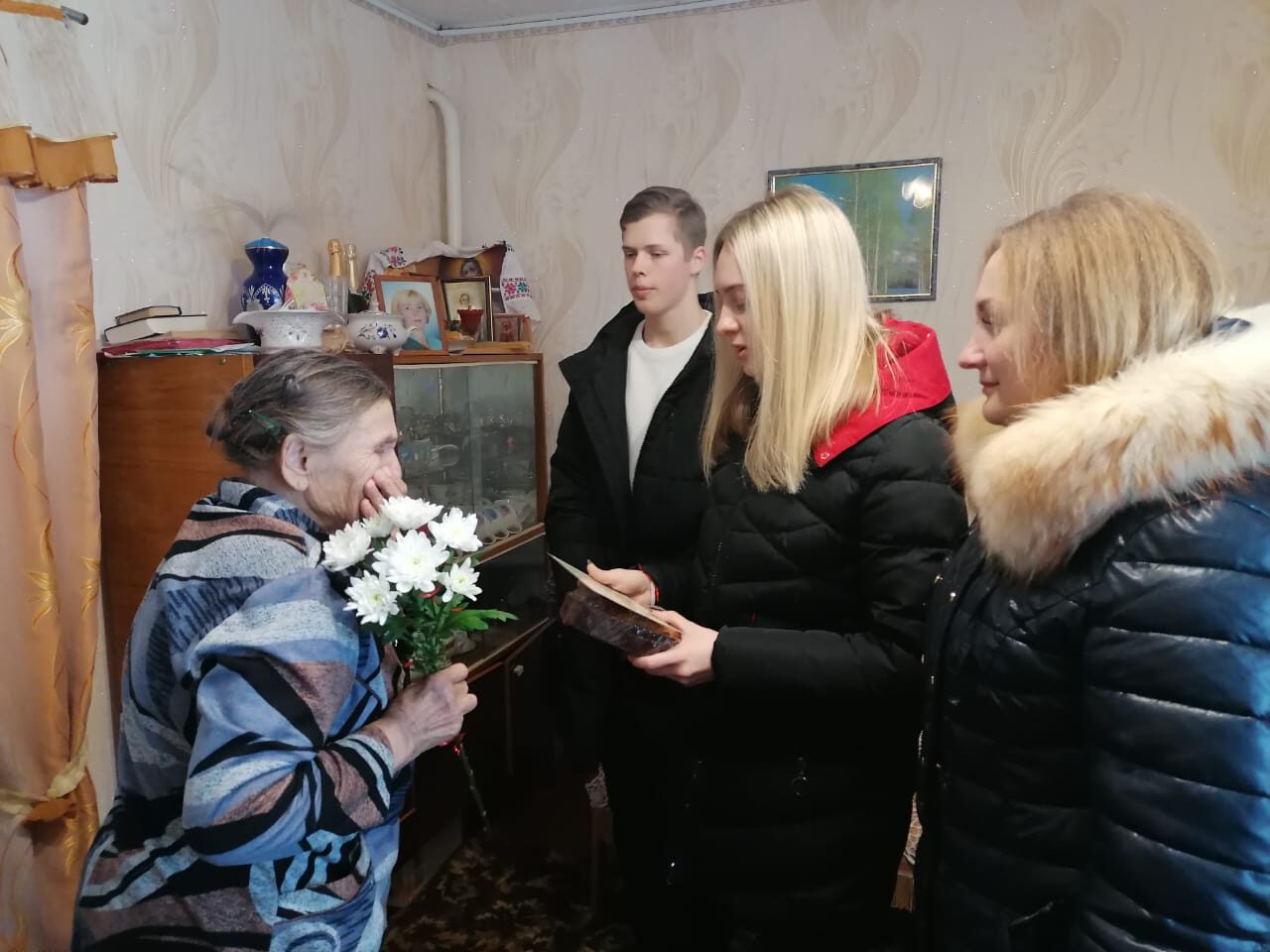